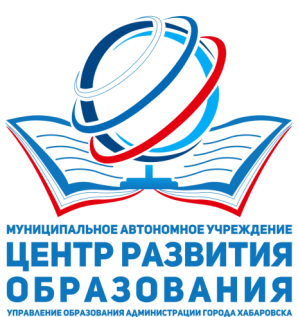 Особенности обновленного ФГОС основного общего образования. Изменения в основной образовательной программе
Кулакова Татьяна Ивановна, начальник предметно-методической лаборатории МАУ «Центр развития образования»
Структура основной образовательной программы
В ОБНОВЛЕННОМ ФГОС
В ДЕЙСТВУЮЩЕМ ФГОС
1. Целевой раздел
1.1. Пояснительная записка; 
1.2. Планируемые результаты освоения обучающимися основной образовательной программы; 
1.3. Система оценки достижения планируемых результатов освоения основной образовательной программы
2. Содержательный раздел
2.1. Программа формирования универсальных учебных действий у обучающихся на ступени; 
2.2. Программы отдельных учебных предметов, курсов; 
2.3. Программа воспитательной работы и социализации
2.4. Программа коррекционной работы; учебный план начального общего образования
3. Организационный раздел
3.1. Учебный план основного общего образования, календарный учебный график и план внеурочной деятельности
3.2. Система условий реализации ООП
1. Целевой раздел
1.1. Пояснительная записка +
1.2. Планируемые результаты +
1.3. Система оценки достижения +
2. Содержательный раздел
2.1. Рабочие программы предметов +
2.2. Программа формирования УУД +
2.3. Программа воспитания 
2.4. Программа коррекционной работы (при наличии детей данной категории)
3. Организационный раздел
3.1. Учебный план +
3.2. План внеурочной деятельности
3.3. Календарный учебный план
3.4. Характеристика условий реализации ООП
Детализация требований к результатам
ЛИЧНОСТНЫМ
Группы личностных результатов            (по направлениям воспитательной работы):
1. Патриотическое воспитание (4)
2. Гражданское воспитание (8)
3. Духовно-нравственное воспитание (3)
4. Эстетическое воспитание (3)
5. Воспитание ценности научного познания (3)
6. Физическое воспитание. Формирование культуры здоровья и эмоционального благополучия (5)
7. Трудовое воспитание (5)
8. Экологическое воспитание (5)
Всего = 36 конкретных формулировок личностных результатов
Детализация требований к результатам
ПРЕДМЕТНЫЕ: Биология
МЕТАПРЕДМЕТНЫЕ
ФГОС
- характеризовать биологию как науку о живой природе; называть признаки живого, сравнивать живое и неживое;
- перечислять источники биологических знаний; характеризовать значение биологических знаний для современного человека
- применять биологические термины и понятия (в том числе: живые тела, биология, экология, цитология, анатомия, физиология,  биологическая систематика, клетка, ткань, орган, система органов, организм, движение, питание, фотосинтез, дыхание, выделение, раздражимость, рост, размножение, развитие, среда обитания, природное сообщество) в соответствии с поставленной задачей и в контексте;
И т.д., всего 15-20 конкретизированных формулировок привязанных к части (году) изучения предмета
ФГОС
Овладение универсальными учебными познавательными действиями
1.1. Базовые логические действия (ООО – 6)
1.2. Базовые  исследовательские действия  (ООО - 4)
1.3. Работа с информацией (ООО – 5)
2. Овладение универсальными учебными коммуникативными действиями
2.1. Общение (ООО - 6)
2.2. Совместная деятельность (ООО - 4)
3. Овладение универсальными регулятивными действиями
3.1. Самоорганизация (ООО - 2)
3.2. Самоконтроль ( ООО - 3)
Всего = 33/30 конкретных результатов
Изменения  в обновленных ФГОС ООО
Изменения  в обновленных ФГОС ООО
Изменения  в обновленных ФГОС ООО
Учебный план ООО
Изучение второго иностранного языка из перечня, предлагаемого Организаций, осуществляется по заявлению обучающихся, родителей (законных представителей) и при наличии в Организации необходимых условий
Включает в себя учебные курсы «Алгебра», «Геометрия», «Вероятность и статистика»
Включает в себя учебные курсы  «История России», «Всеобщая история»
По заявлению обучающихся, родителей (законных представителей) осуществляется выбор одного из учебных курсов (учебных модулей) из перечня, предлагаемого Организацией
Изменения  в обновленных ФГОС ООО
Изменения  в обновленных ФГОС ООО
Изменения  в обновленных ФГОС ООО
Последовательность действий по введению ФГОС
Обязательное введение ФГОС
Рекомендуемое введение ФГОС
Введение ФГОС по мере готовности
12
12
Для введения обновленных  ФГОС НОО и ООО необходимо
сформировать рабочую группу по переходу на обновленные ФГОС;
провести педсовет о переходе на обновленные ФГОС;
решить вопрос о преподавании родного и второго иностранного языков;
подготовить  новые ООП НОО и ООО;
подготовить новые рабочих программ;
составить учебные планы, календарные учебные график, планы внеурочной деятельности;
разработать новую программу воспитания и календарный плана воспитательной работы;
скорректировать график повышения квалификации
График подготовки нормативных документов
с 15.03.2022 – начинаем загружать рабочие программы (конструктор на сайте «Единое содержание общего образования»);
с 01.04.2022 – начинается федеральный мониторинг по отслеживанию количества размещенных рабочих программ;
до 01.07.2022 – в учреждениях должны быть разработаны и утверждены все программы;
до 15.08.2022 – ООП и рабочие программы должны быть размещены на сайтах общеобразовательных учреждений
Подготовка к введению обновленных ФГОСИнформационно-методическое сопровождение
https://minobr.khabkrai.ru/Deyatelnost/Obschee-obrazovanie/Realizaciya-federalnyh-gosudarstvennyh-obrazovatelnyh-standartov
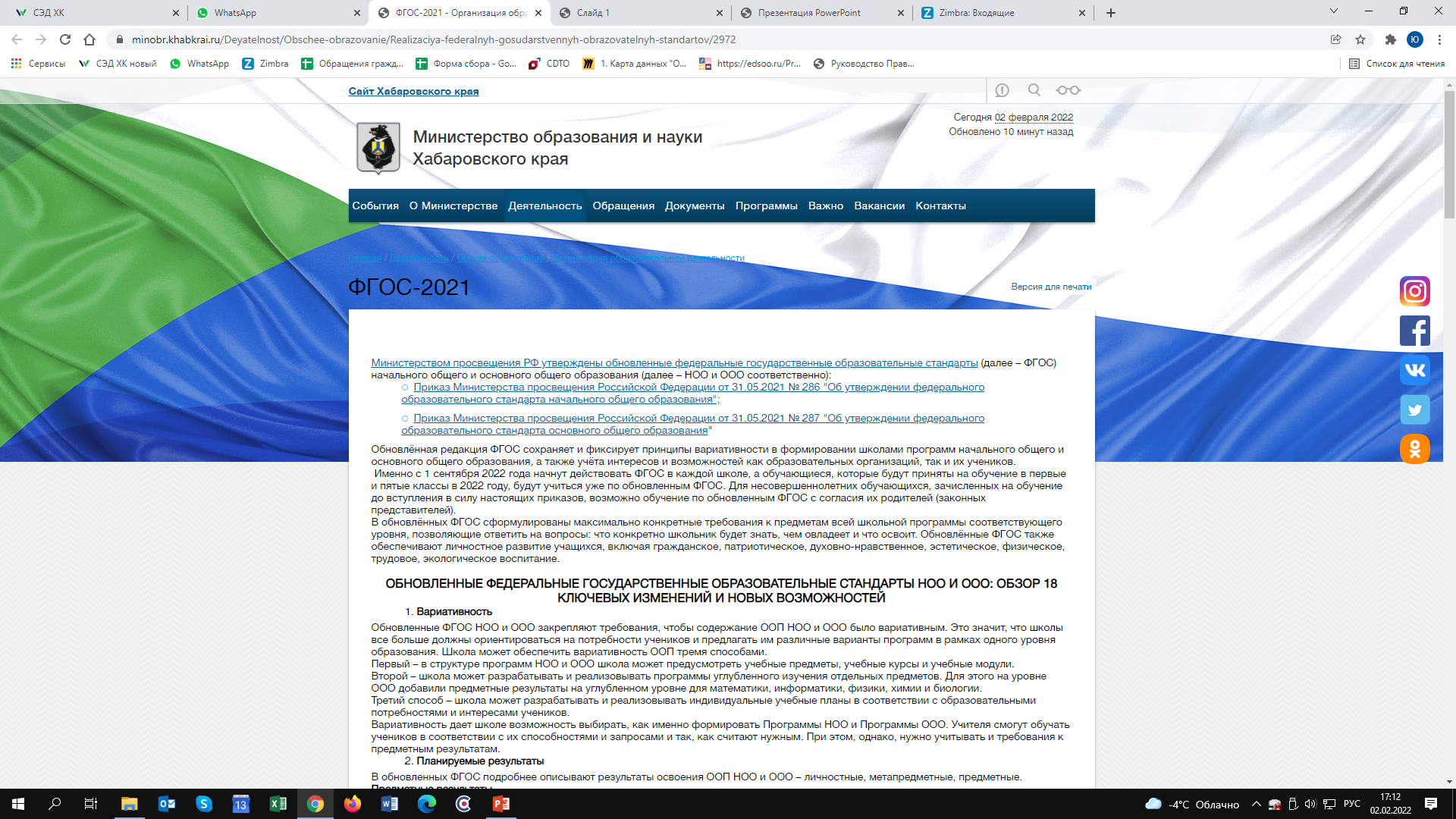 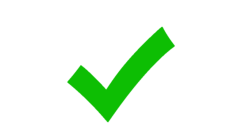 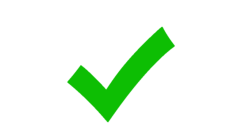 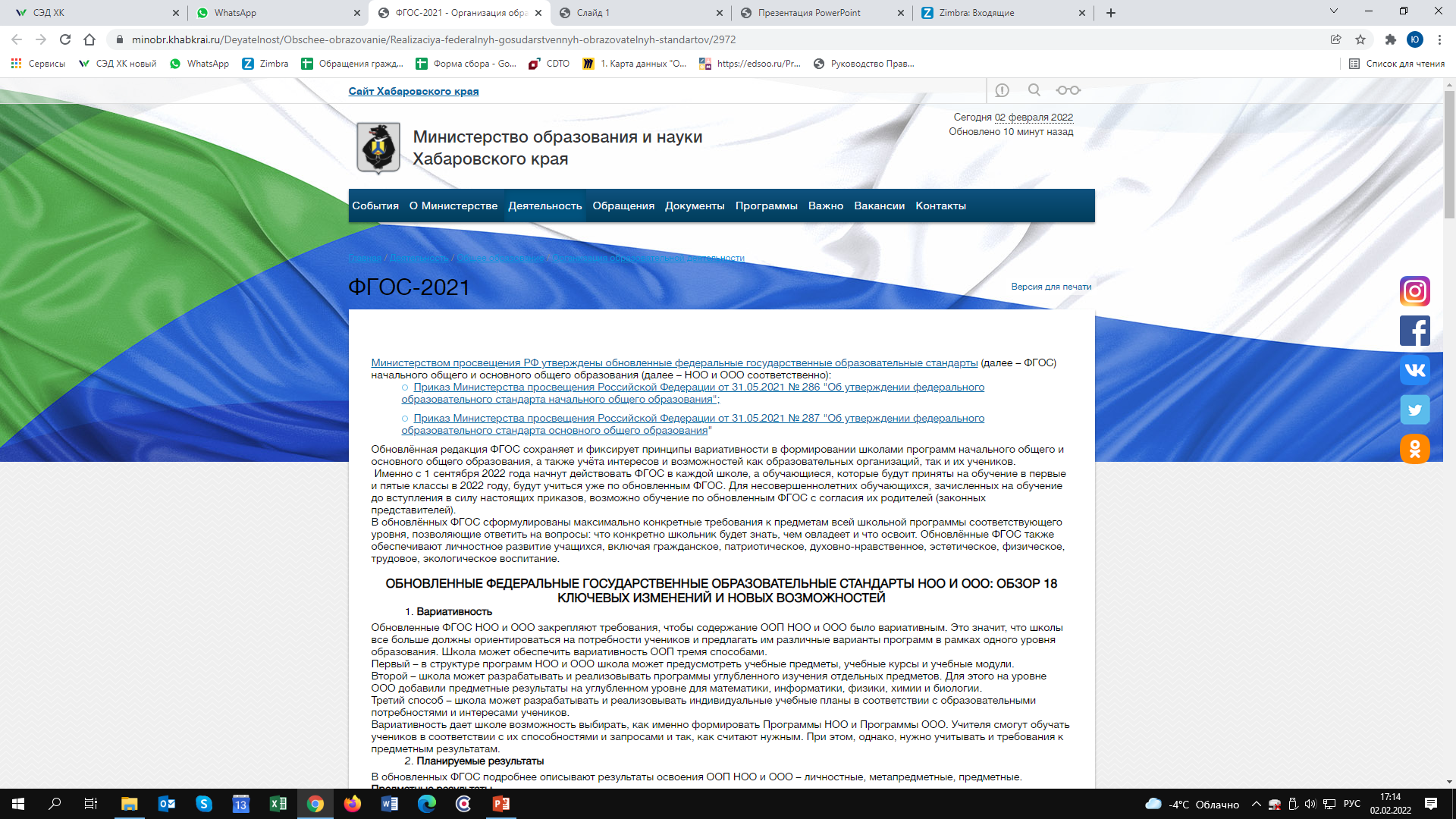 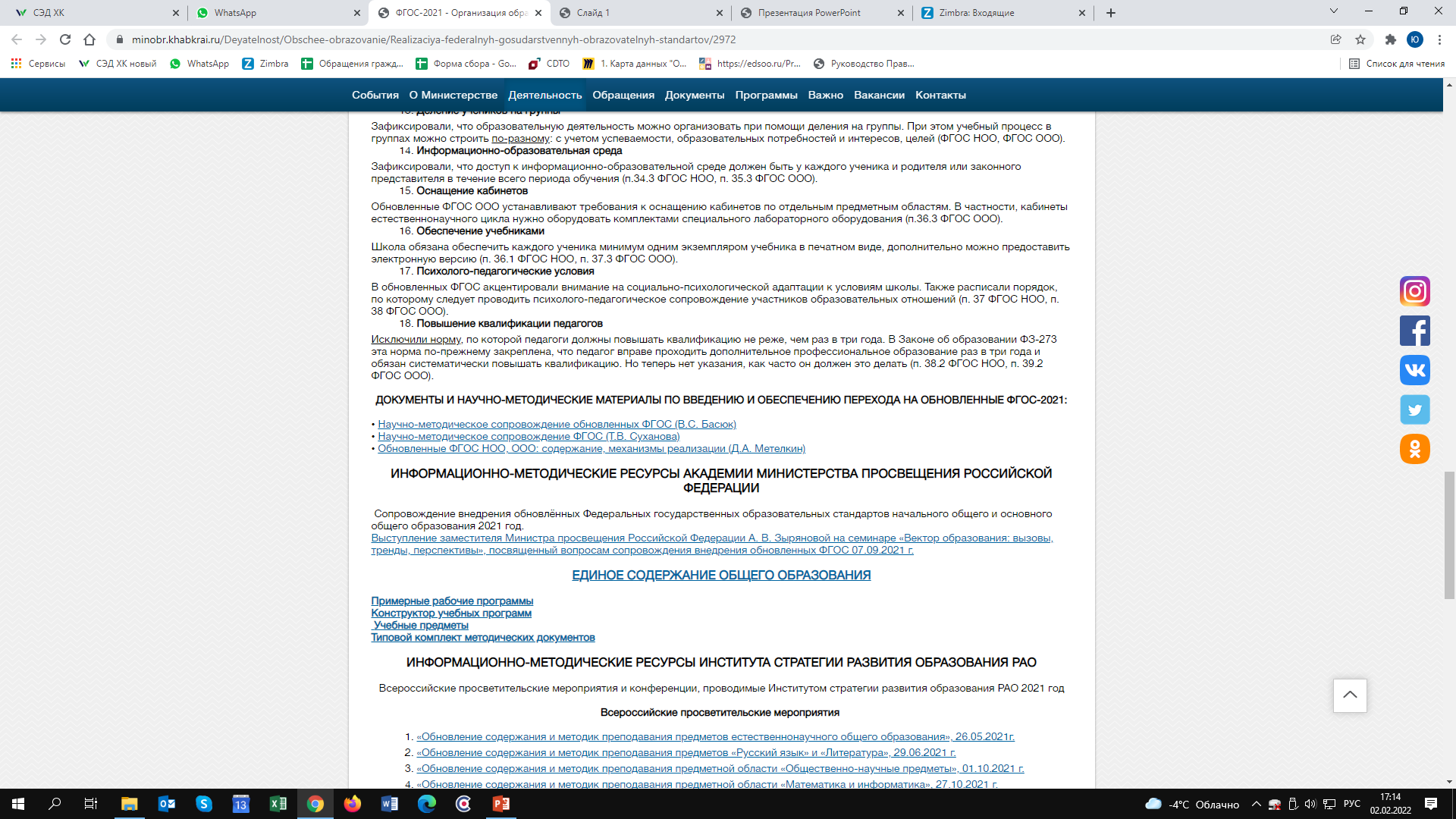 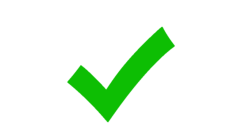 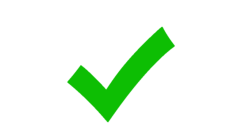 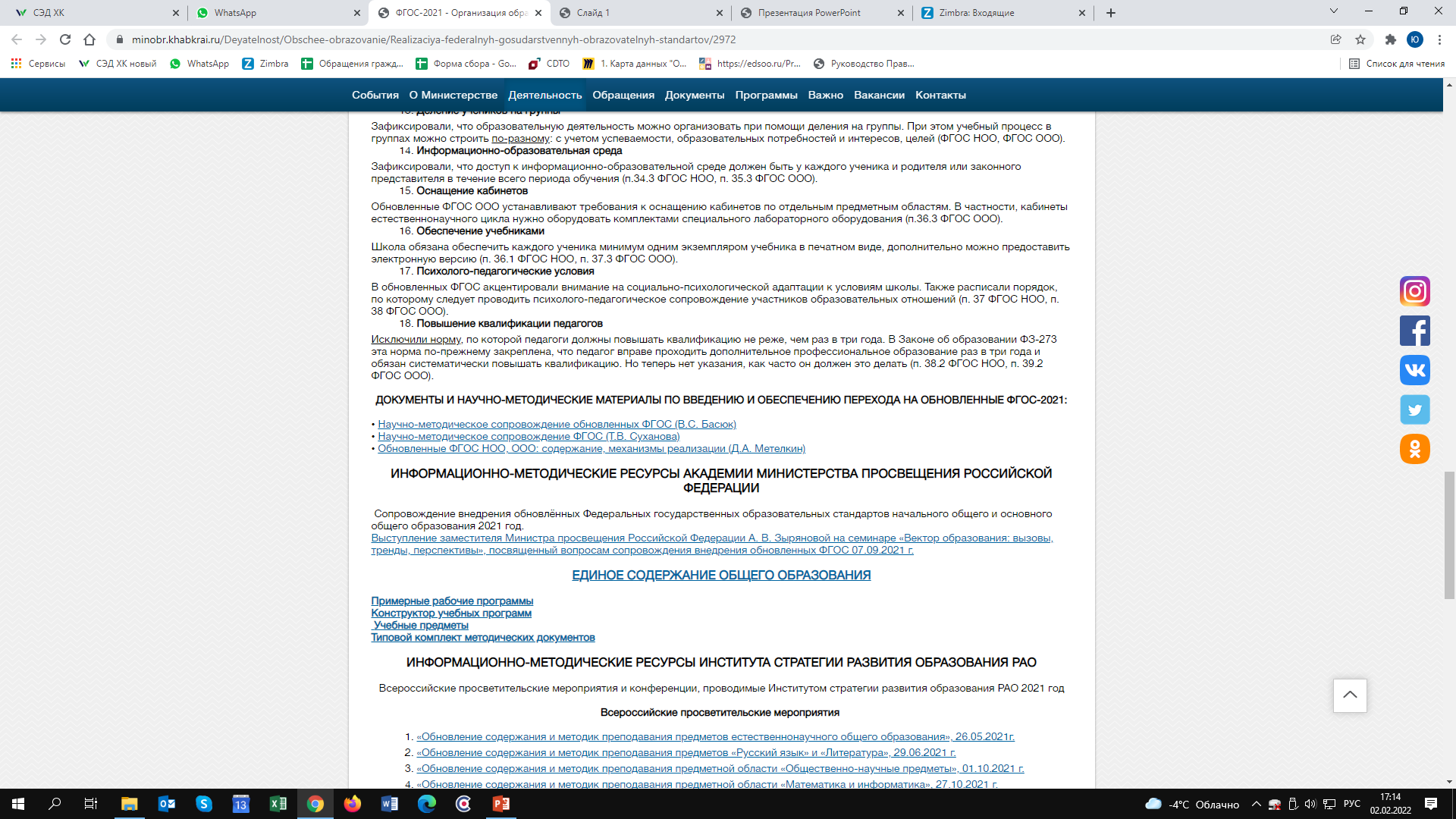